Safety Data Sheet Library
Locating SDS On-Line
Safety Data Sheets (SDS)
SDS are no longer maintained as hard copies in our laboratory

The online library is easily accessible and provides the most comprehensive and current documents.

All staff needs to know how to access SDS.
Go to BSWH home page, click on Tool & Applications
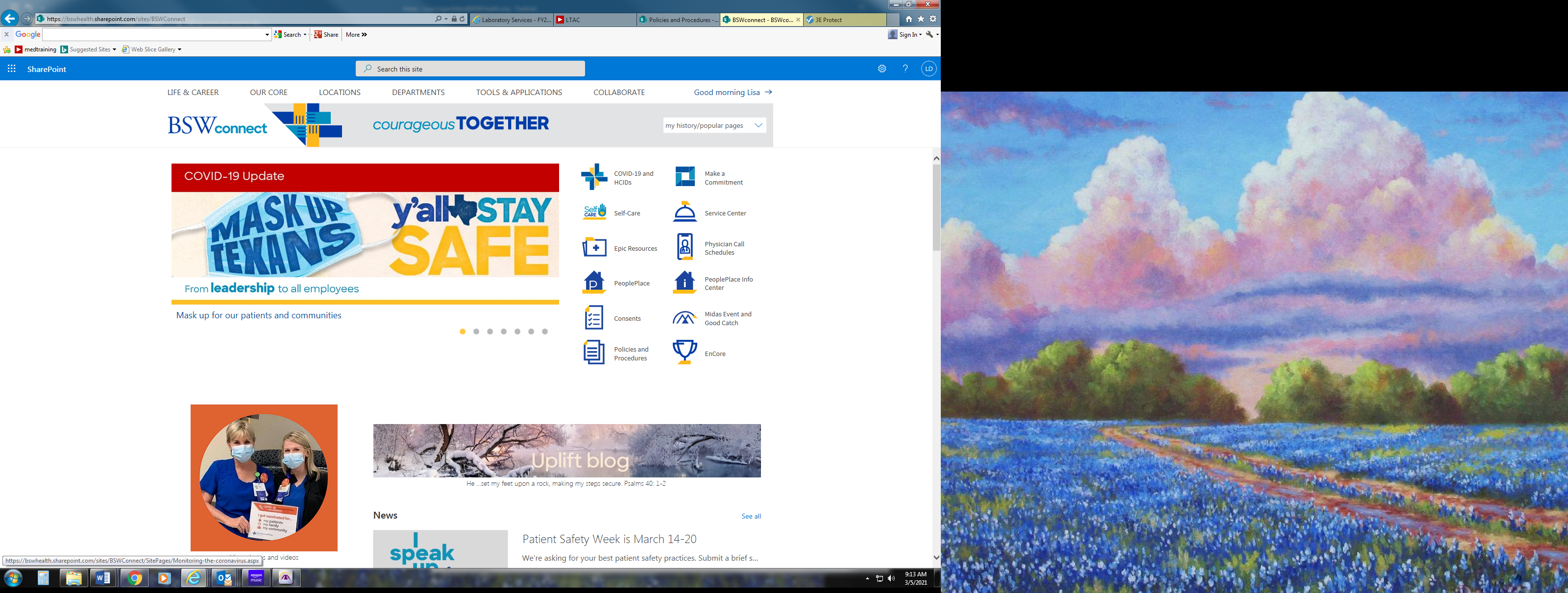 Search “Safety Data Sheets” then click to open
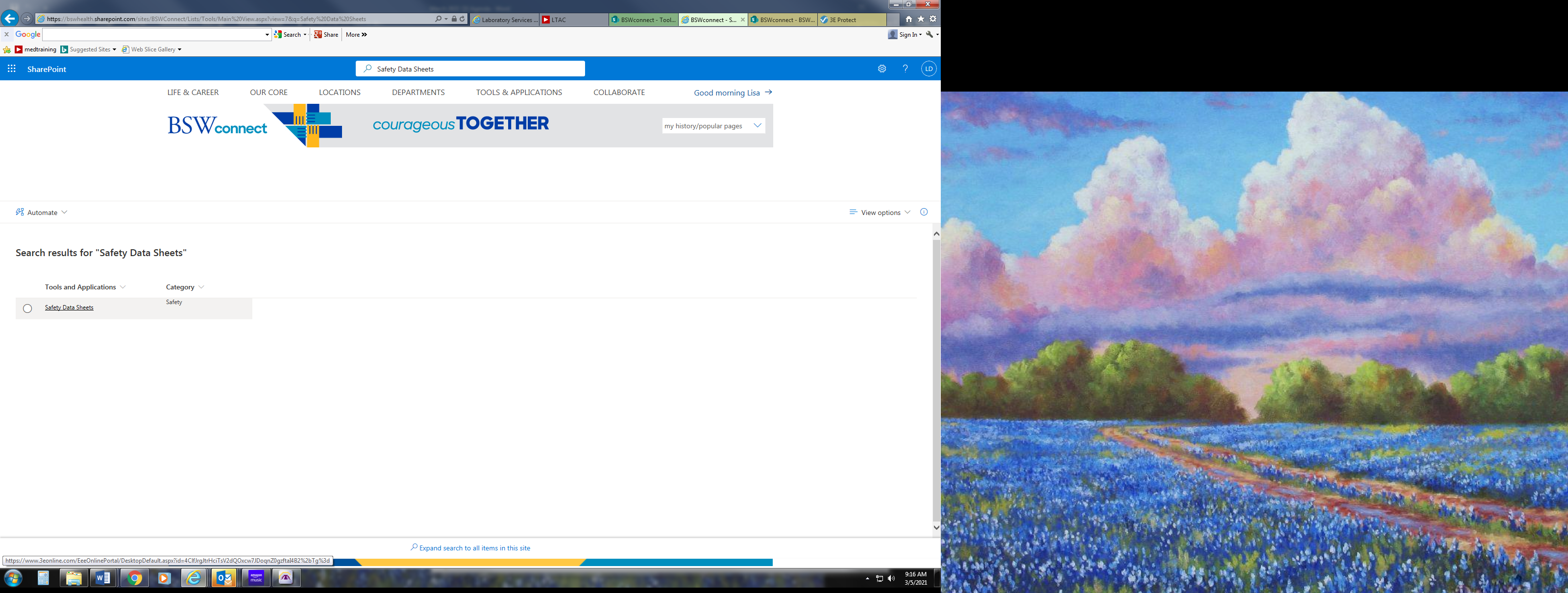 Search by product then view or print document
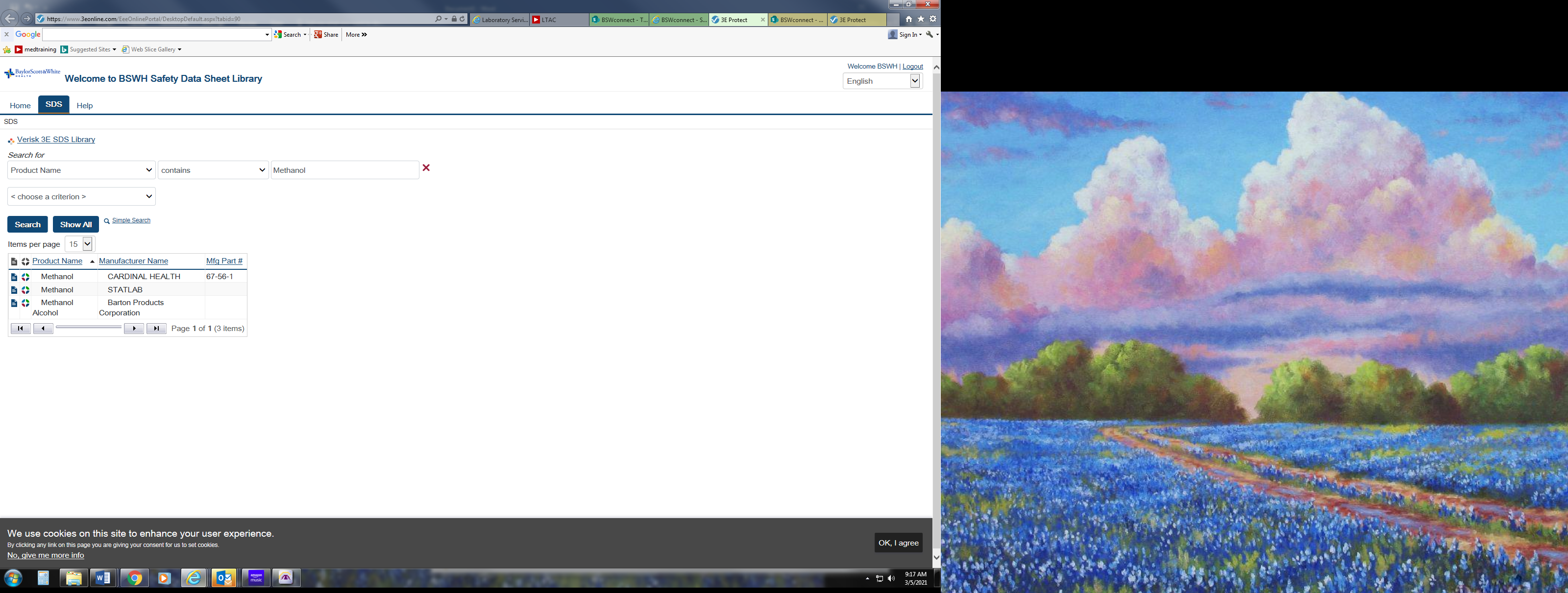 Locate & display the following online SDS:

Purell Hand Sanitizer (GOJO)
Close this document, leave SDS displayed, and complete the MTS test